臺南市新化區水災防災地圖
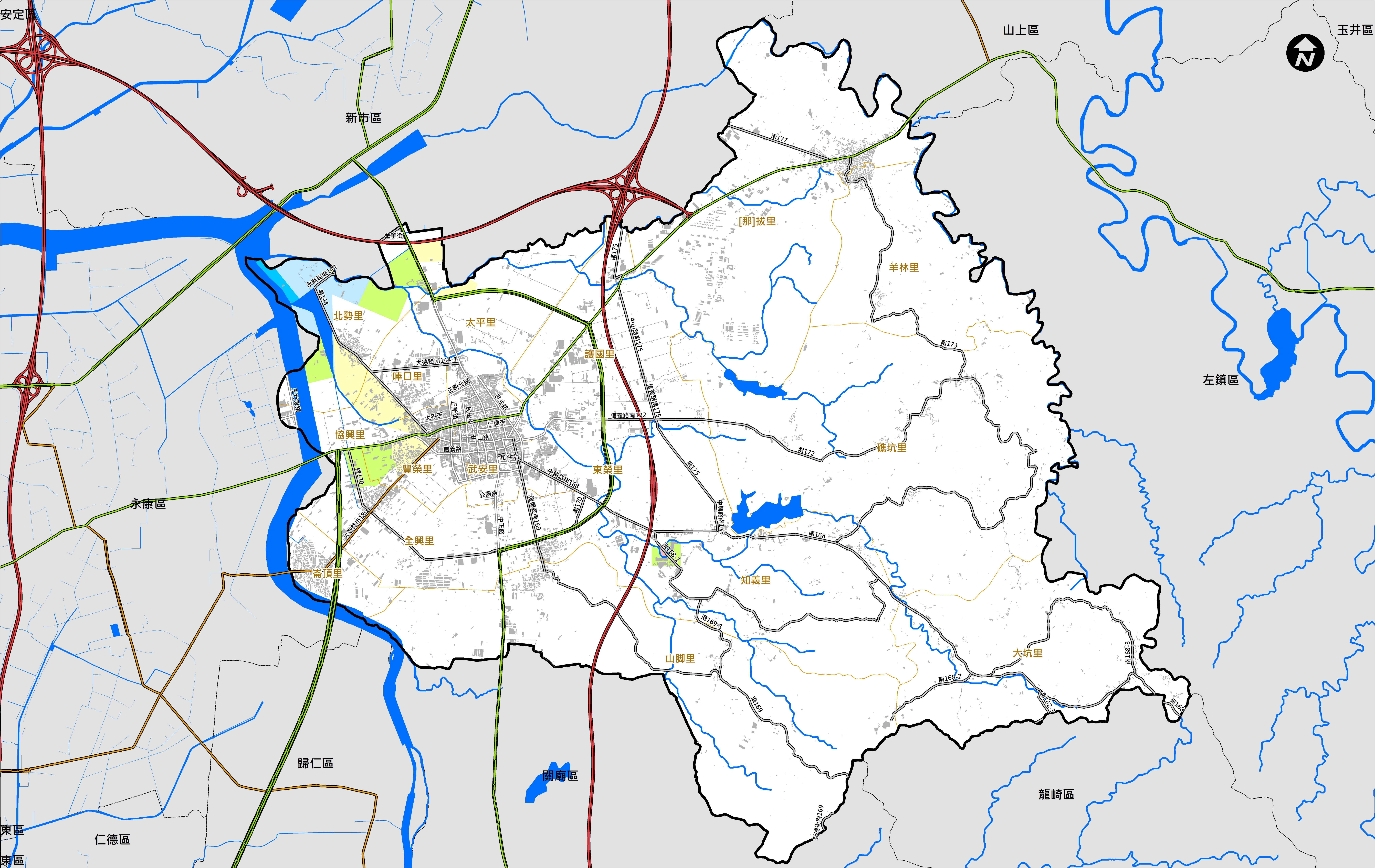 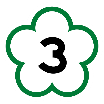 那拔派出所
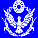 那拔國小操場
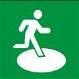 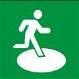 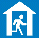 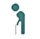 接天寺
那拔及羊林活動中心
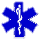 私立觀音村老人養護靜修院
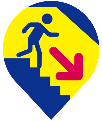 台南醫院
新化分院
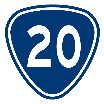 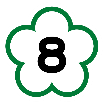 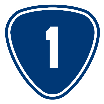 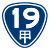 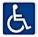 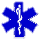 私立台南仁愛之家
附設精神療養院
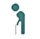 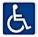 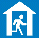 私立新化養護之家
北勢里活動中心
私立天寶老人養護中心
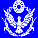 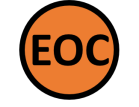 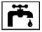 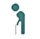 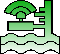 新化區聯合活動中心
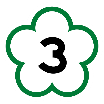 新化分局
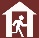 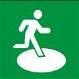 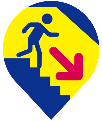 唪口順天宮
大新國小
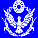 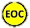 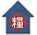 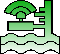 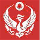 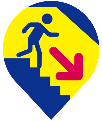 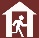 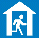 唪口派出所
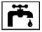 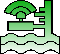 新化區公所
私立松柏養護之家
新化消防分隊
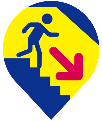 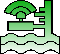 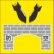 新化區衛生所
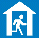 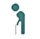 保生大帝廟
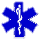 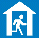 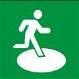 新化國中
老人文康中心
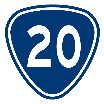 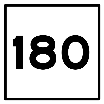 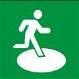 體育公園
崙頂社區活動中心
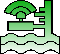 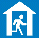 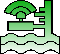 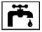 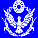 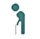 知義派出所
私立天壇老人養護中心
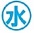 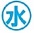 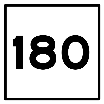 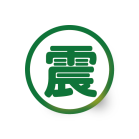 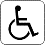 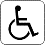 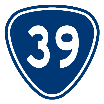 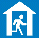 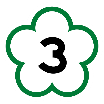 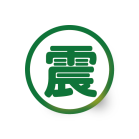 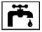 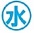 大坑里活動中心
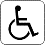 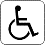 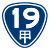 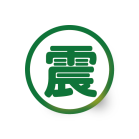 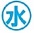 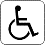 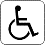 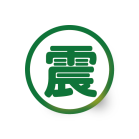 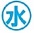 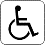 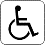 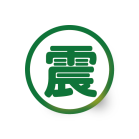 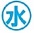 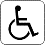 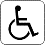 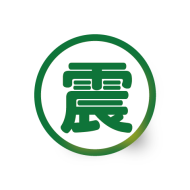 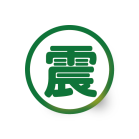 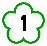 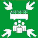 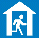 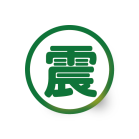 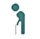 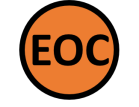 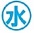 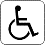 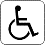 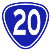 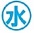 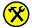 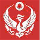 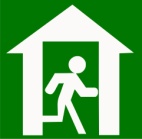 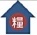 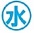 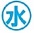 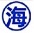 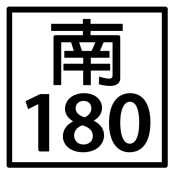 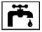 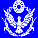 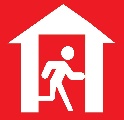 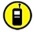 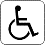 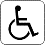 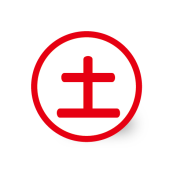 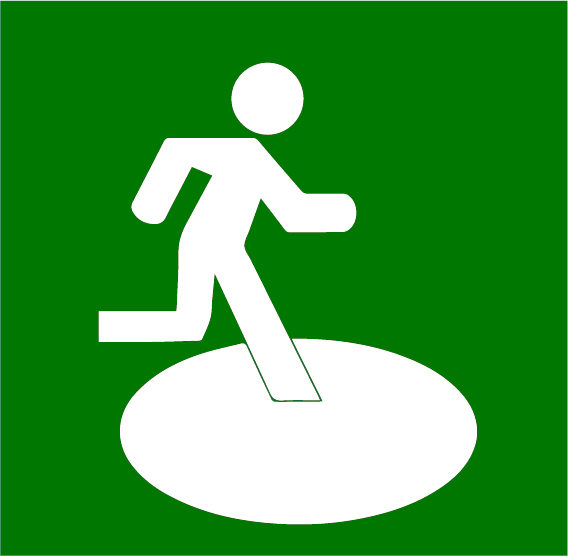 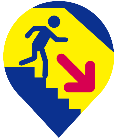 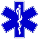 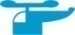 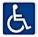 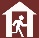 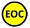 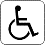 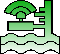